Способы размножения растений
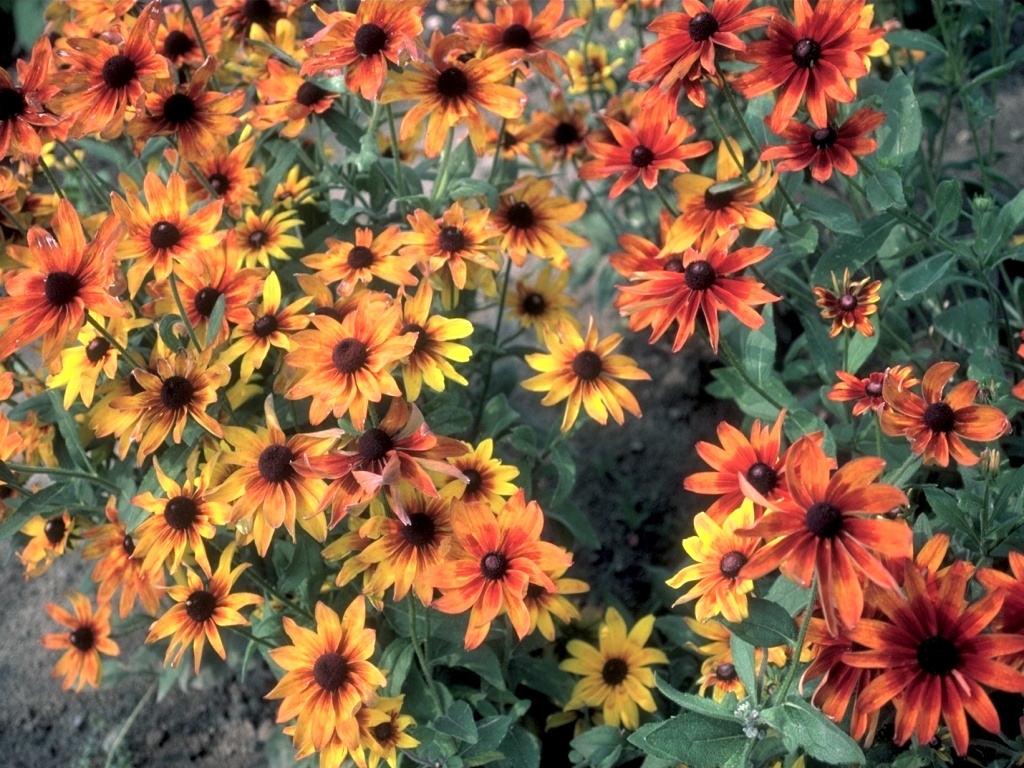 Биология, 6-й класс.
Презентация к уроку «Способы  
размножения растений».
Определяем проблему
Травоядные животные питаются растениями. Почему же все растения не уничтожены?
О каком свойстве живых организмов будем говорить на уроке? 
Сформулируйте тему урока!
Вспомни то, что знаешь!
Что такое спора?
Какие низшие и высшие споровые растения вы знаете?
Назовите известные вам семенные растения!
Какие органы растения называют вегетативными?
Какие органы растения называются генеративными? 
В какой части клетки находятся хромосомы? Какова их роль?
Открываем новые знания
Работа в парах. 
Изучите текст учебника на с. 117.
Дайте определение термину размножение!
Составьте схему: Способы размножения растений!
Проверяем:
Размножение – свойство живого организма, заключающееся в увеличении числа особей.
Размножение
половое
бесполое
спорообра-зование
вегетативное
Открываем новые знания
Работа в парах.
Прочитайте последний абзац в учебнике    на с. 117 и первый абзац на с.118.
Какие растения размножаются спорами?
Что такое спора?
Проверяем:
Спора – специализированная клетка, из которой образуется новое растение.
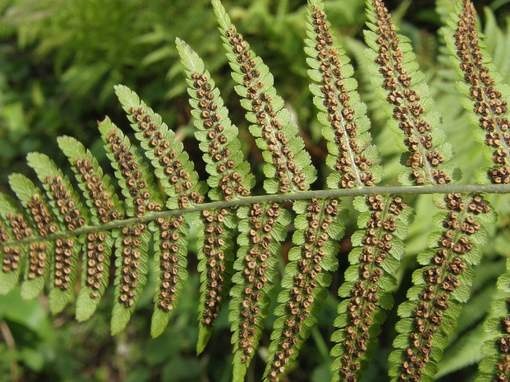 Открываем новые знания
Работа в парах.
Прочитайте второй абзац в учебнике         на с.118.
Какое размножение называют вегетативным?
Вегетативное размножение
Открываем новые знания
Работа в парах.
Прочитайте текст учебника на с.118                  до конца.
	Ответьте на вопросы:
Какое размножение называют половым?
Что такое гамета?
Какие бывают гаметы?
Что такое зигота?
Что такое оплодотворение?
Расскажите по схеме о Половом размножении растений
схема полового размножения
Мужская гамета
Женская гамета
зигота
зародыш
новое растение
Применяем новые знания.
Работа в тетради.
Задания 94-97 на с.43-44.
Первичная проверка знаний.
1. Что даёт начало развитию новых растений при вегетативном размножении?
А) почки
Б) стебель
В) листья
Г) цветки
Первичная проверка знаний.
2. Спорами размножаются:
А) мхи
Б) папоротники
В) хвощи
Г) яблони
Первичная проверка знаний.
3. После слияния гамет образуется:
А) зародыш
Б) зигота
В) спермий
Г) сперматозоид
Первичная проверка знаний.
4. Спермии – это:
А) подвижные мужские гаметы
Б) неподвижные мужские гаметы
В) подвижные женские гаметы
Г) неподвижные женские гаметы
Первичная проверка знаний.
5. Генеративные части растений это:
А) цветок
Б) плод с семенами
В) побег
Г) корень
самооценка
Ответы:
1-Б,В
2-А,Б,В
3-Б
4-Б
5-А,Б
оценка «5» - 9 правильных ответов
оценка «4» - 8-7 правильных ответов
оценка «3» - 6-5 правильных ответов
Делаем вывод.
Размножение – воспроизведение себе подобных. 
У растений различают бесполое и половое размножение. Бесполое размножение подразделяют на спорообразование и вегетативное.
Споры – специализированные клетки, из которых образуются новые растения.
Спорами размножаются водоросли, мхи, папоротники, хвощи и плауны.
При вегетативном размножении особь наследует все признаки и свойства материнского организма.
Половое размножение происходит при помощи особых половых клеток – гамет.
При половом размножении у растения могут появиться новые свойства , которые позволят ему лучше приспособиться к окружающей среде.
Домашнее задание.
§ 21 – пересказывать, вопросы.
Задания в рабочей тетради.
Задание для любознательных. Проведите наблюдения за размножением комнатных растений. Сделайте рисунки, фотографии.